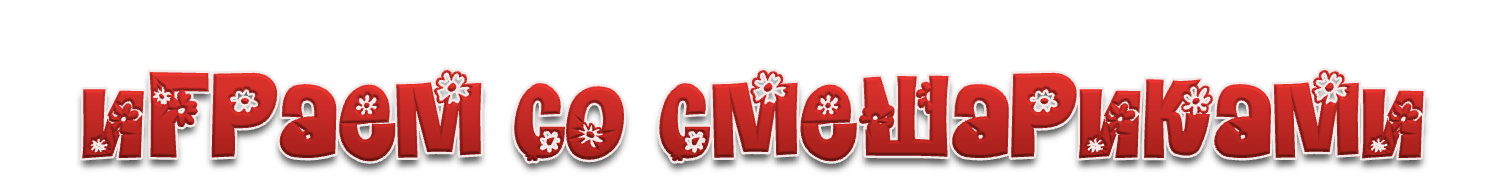 Составитель:
Пермякова Т.Г.
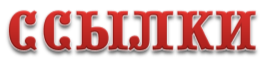 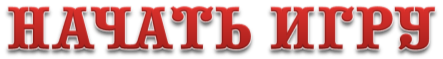 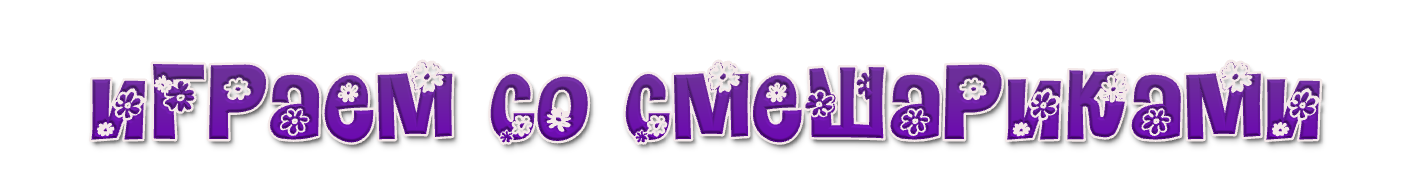 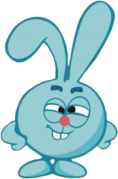 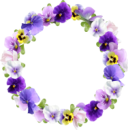 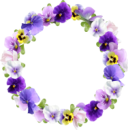 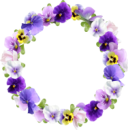 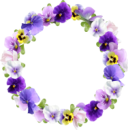 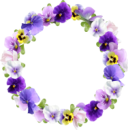 Один дома
1
2
3
4
5
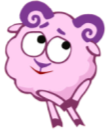 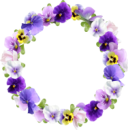 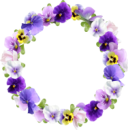 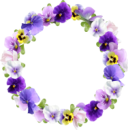 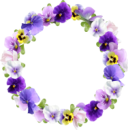 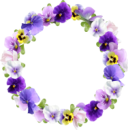 Загадки 
Безопасное лето
1
2
3
4
5
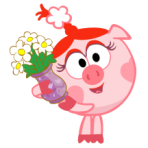 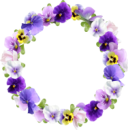 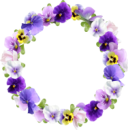 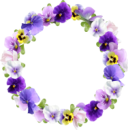 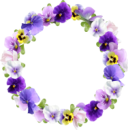 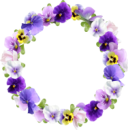 1
2
3
4
5
мультфильмы
О безопасности
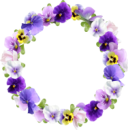 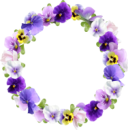 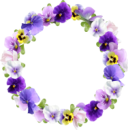 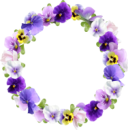 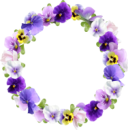 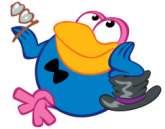 Безопасность 
на улице
1
2
3
4
5
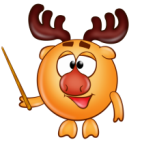 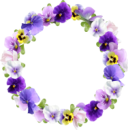 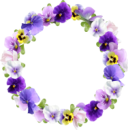 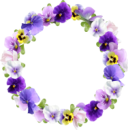 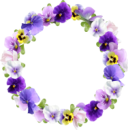 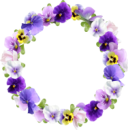 1
2
3
4
5
Безопасность 
на дороге
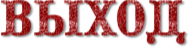 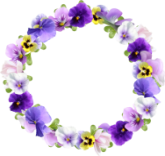 Один дома
1
Что нужно сделать, если Вы заболели?
1.Достать из аптечки лекарство и принять его
2.Рассказать родителям о появившихся симптомах
3. Ничего не делать
2.Рассказать родителям о появившихся симптомах
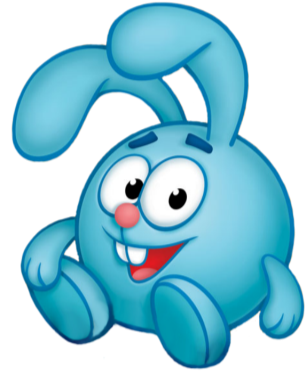 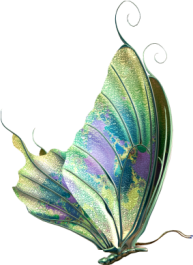 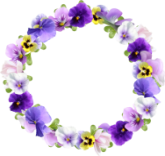 Один дома
2
Какую грубую ошибку совершила бабушка Красной Шапочки?
1.Не предложила Волку чаю
2.Не спела волку песню
3. Открыла дверь незнакомцу
3. Открыла дверь незнакомцу
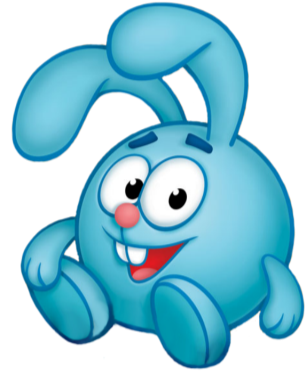 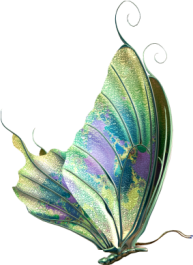 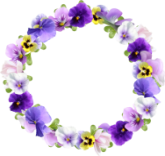 Один дома
3
Вы дома одни. 
В дверь кто-то постучался и попросил впустить. Что вы будете делать1.Впущу2. Никого не впущу, позвоню родителям 
3.Впущу только если скажут, что это полиция
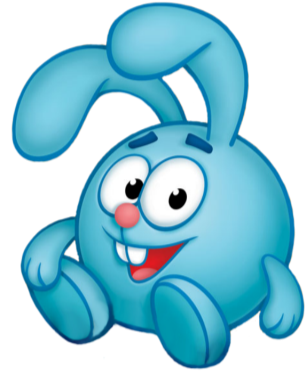 2. Никого не впущу, позвоню родителям
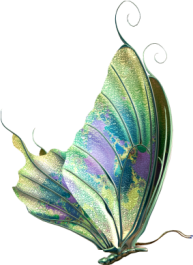 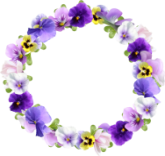 Один дома
4
Какие предметы являются опасными?1. Иголка и нож2.Гвоздь и спица3.Все эти предметы опасны
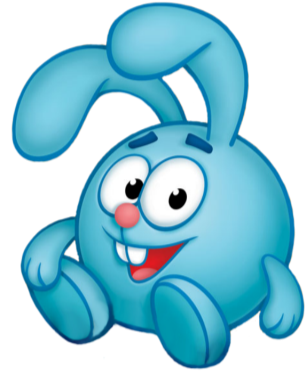 3.Все эти предметы опасны
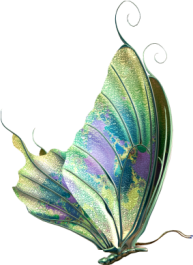 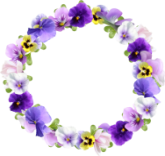 Один дома
5
Ты пролил на себя горячий чай, что надо сделать в первую очередь?
1.Смазать маслом
2.Смазать зелёнкой
3.Обожжённое место подставить под струю холодной воды
3.Обожжённое место подставить под струю холодной воды
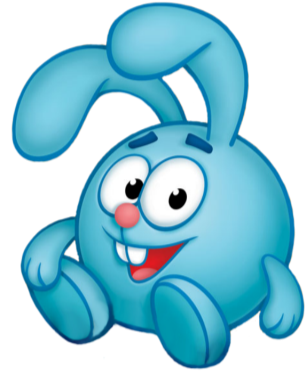 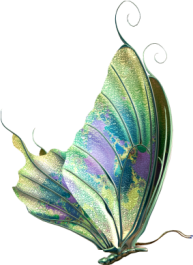 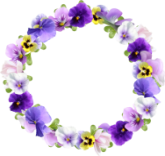 Загадки 
Безопасное лето
1
На небе она сверкает,Громом нас предупреждает:«Прятаться в грозу, друзья,Под деревьями нельзя!»
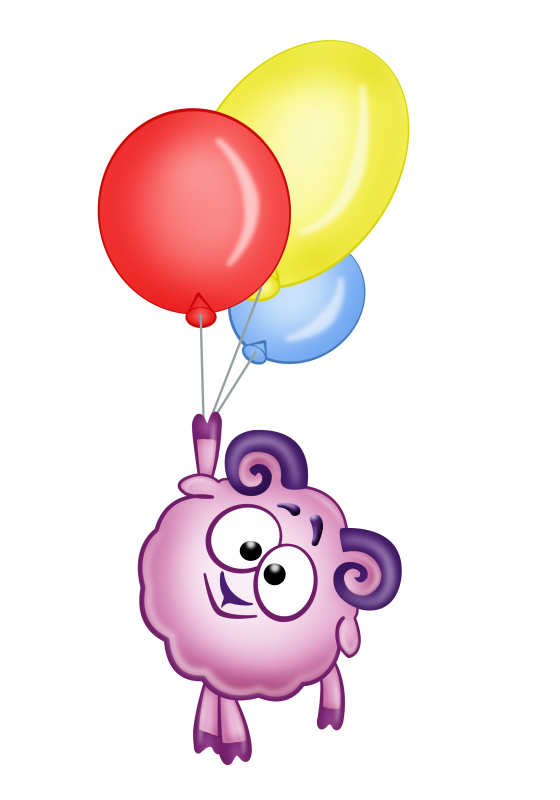 Молния
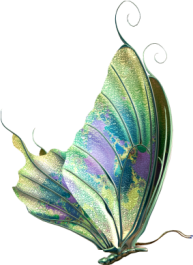 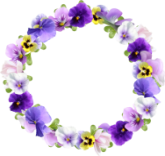 Безопасное лето
2
Летом - игры, развлеченья -
Радуйся, играй.
Солнышка прикосновенья,
Ягод урожай.
Если солнечный денек,
Если сильный солнцепек,
Очень-очень жарко -
Надевай…
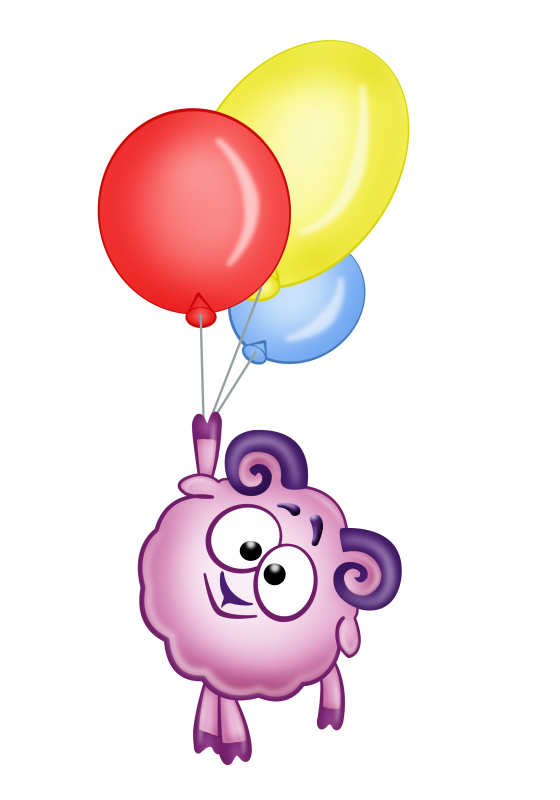 Панамку
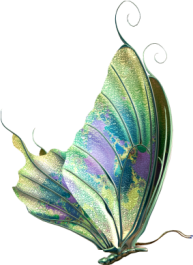 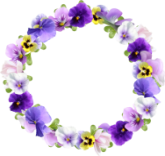 Безопасное лето
3
Хвост чешуйчатый ползет,Смертоносный яд везетИ шипит нам строго:«Укушу! Не трогай!»
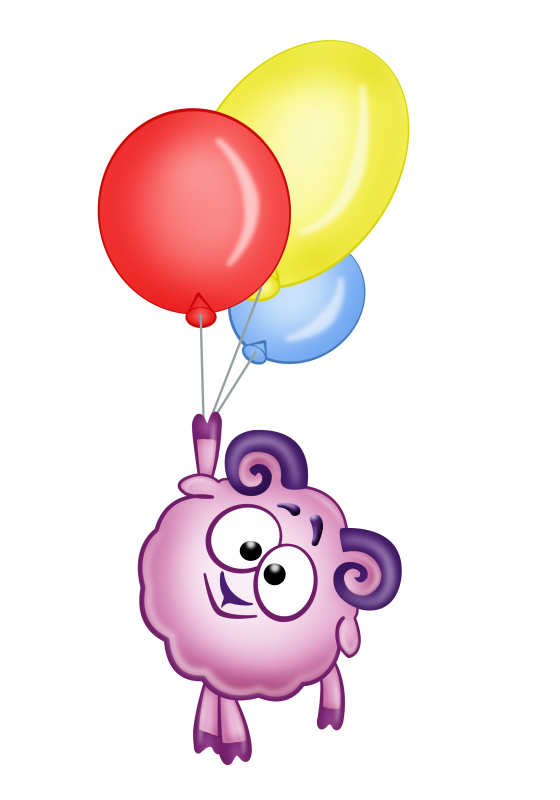 Змея
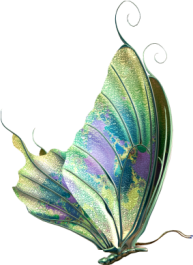 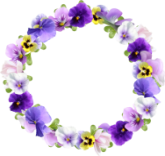 Безопасное лето
4
Яма, а на дне вода,Не заглядывай туда.Если близко подойдешь,Бух! и в воду упадешь.
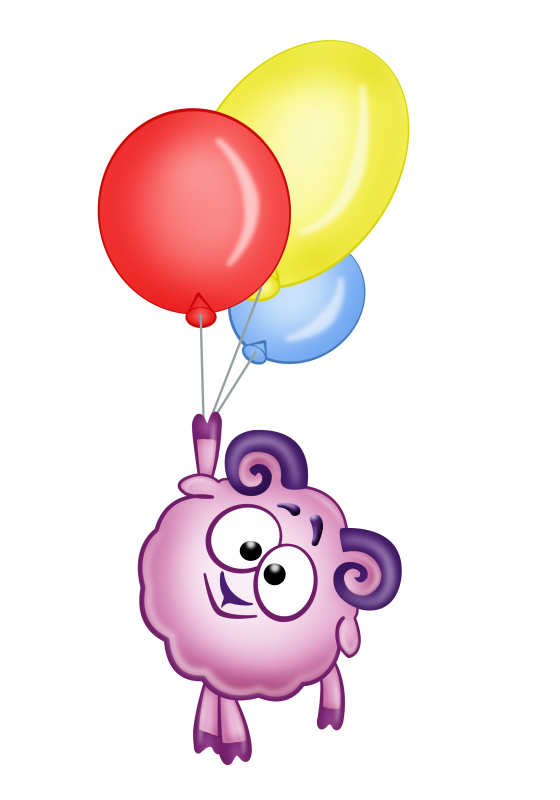 Колодец
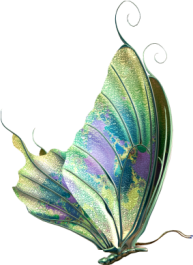 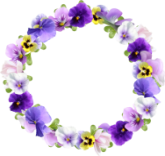 Безопасное лето
5
Воду из реки не пей,Плавают микробы в ней,Но гораздо хужеПить из грязной…
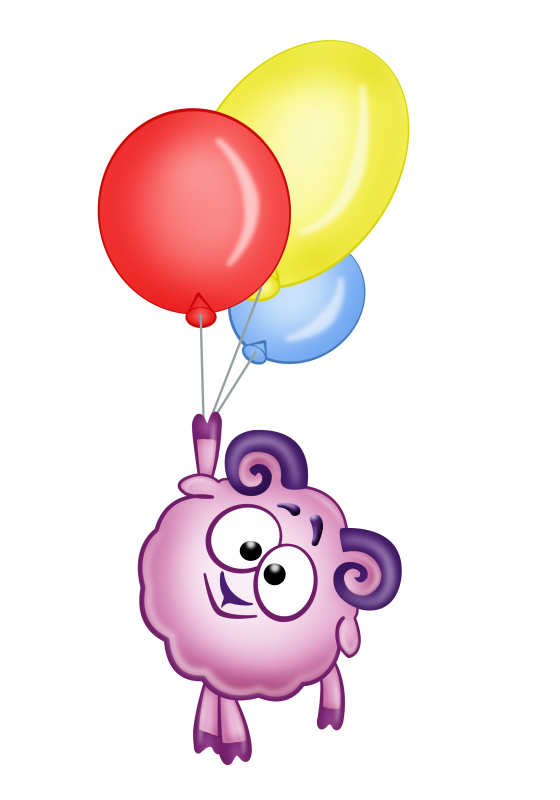 Лужи
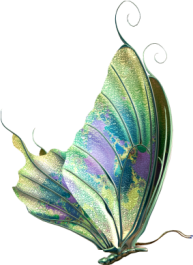 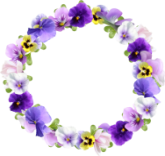 мультфильмы
О безопасности
1
Какую грубую ошибку совершила бабушка Красной Шапочки?
1.Не предложила Волку чаю
2.Не спела волку песню
3. Открыла дверь незнакомцу
3. Открыла дверь незнакомцу
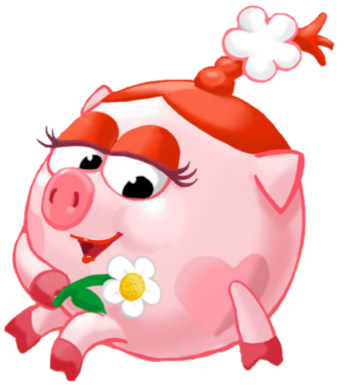 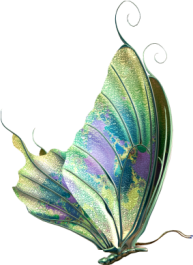 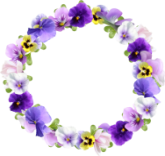 мультфильмы
О безопасности
2
Герои этой сказки открыли незнакомцу дверь и он их съел! Как называется эта сказка?
«Волк и семеро козлят»
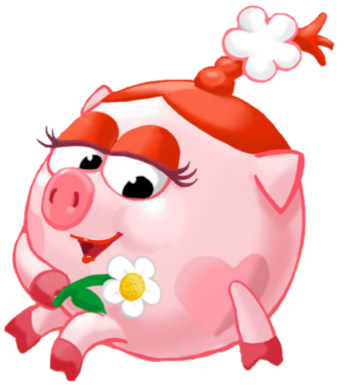 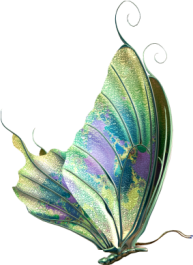 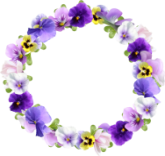 мультфильмы
О безопасности
3
Героиня этой сказки сама пустила старушку в дом, да еще и взяла у нее угощение, а попробовав угощение - отравилась.
«Белоснежка 
и 7 гномов»
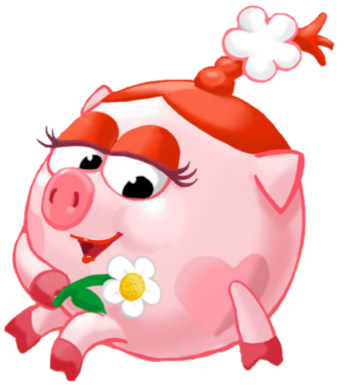 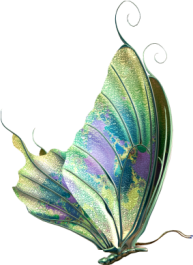 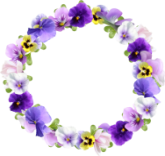 мультфильмы
О безопасности
4
Героиня какой сказки оставила своего младшего брата одного и сама ушла гулять с подружками в лес. Тем временем брата украли злые герои сказки.
«Гуси - лебеди»
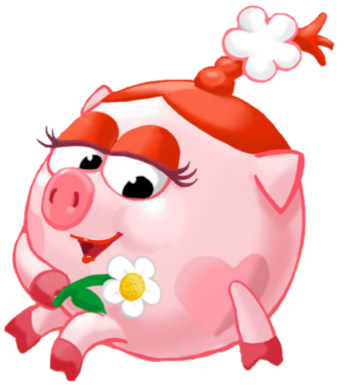 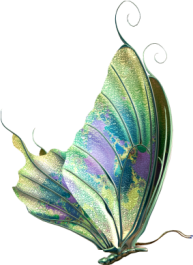 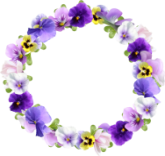 мультфильмы
О безопасности
5
Героиня этой сказки попала в беду, потому что разговаривала с волком, да еще и рассказала ему, где живет бабушка.
«Красная Шапочка»
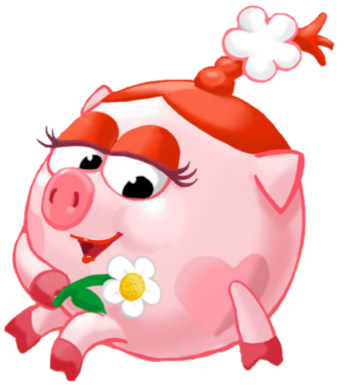 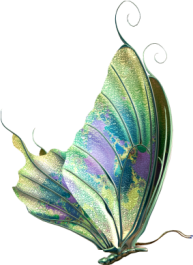 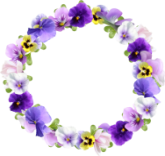 Безопасность 
на улице
1
Если кто-то на улице преследует тебя, как ты поступишь?
Остановишься и запоёшь: 
«Нам не страшен серый волк»
2. Побежишь в людное место и обратишься за помощью к полицейскому или взрослым
3.Побежишь ему на встречу с криком «Забодаю!, Забодаю!»
2. Побежишь в людное место и обратишься за помощью к полицейскому или взрослым
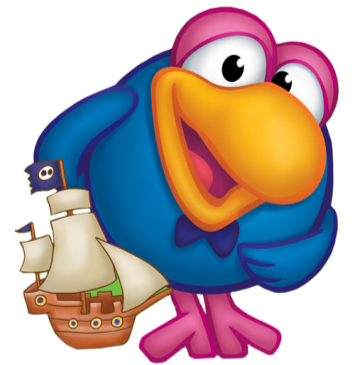 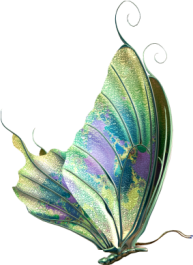 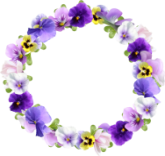 Безопасность 
на улице
2
Продолжите фразу: 
«Если нас зовут купаться, в телевизоре сниматься, обещают дать конфет, отвечайте твердо…»
1. Да
2.Нет
3. Подумаю
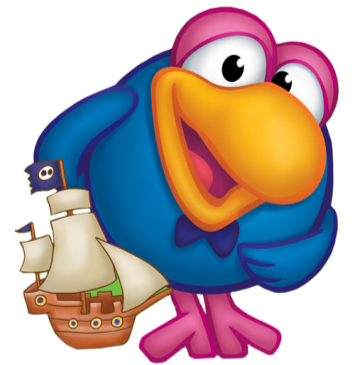 2.Нет
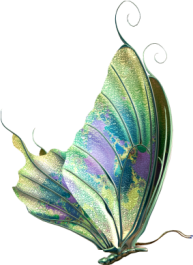 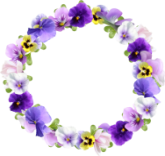 Безопасность 
на улице
3
Если ты увидел в транспорте оставленный кем-то пакет, что ты будешь делать?
1.Возьмешь себе
2. Подаришь другу
3. Скажешь контролеру или водителю
3. Скажешь контролеру 
или водителю
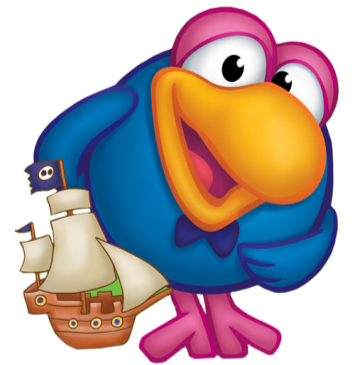 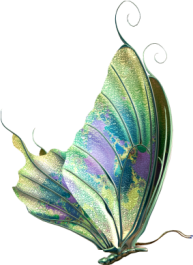 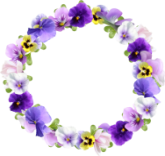 Безопасность 
на улице
4
Если к тебе приближается собака без поводка и намордника, как ты поступишь?
Быстро побежишь
Крикнешь «Фас!»
3.Останешься стоять на месте и скомандуешь собаке «Стоять»
3.Останешься стоять на месте и скомандуешь собаке «Стоять»
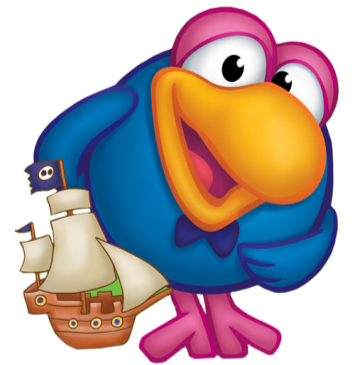 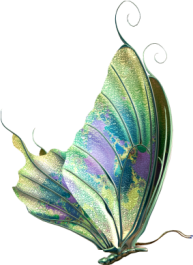 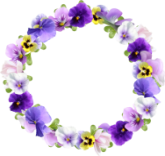 Безопасность 
на улице
5
Если тебя угощает конфеткой незнакомый человек на улице, что ты будешь делать?
1. Откажешься от угощения
2. Возьмешь и убежишь
3. Возьмешь и быстро съешь
1. Откажешься от угощения
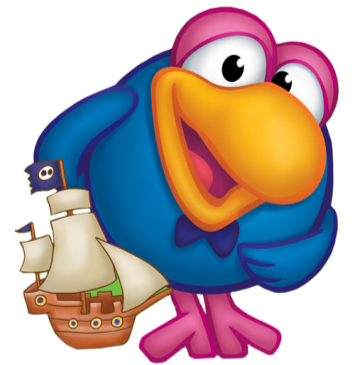 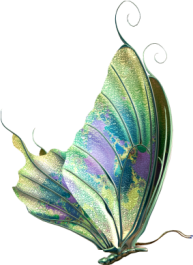 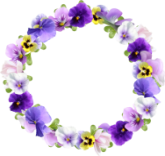 Безопасность 
на дороге
1
Как называется часть улицы, по которой идут пешеходы? 
Тротуар
Дорога
Поле
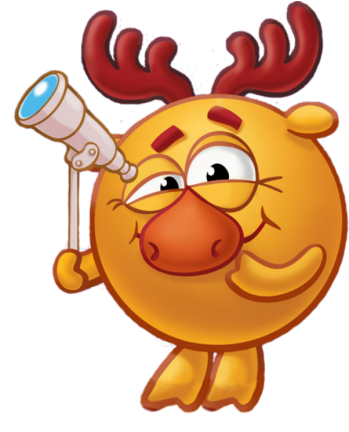 Тротуар
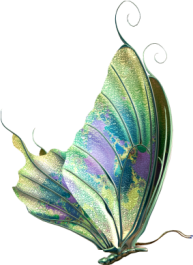 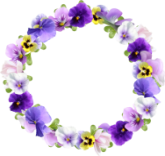 Безопасность 
на дороге
2
На какое животное похож пешеходный переход? 
На зебру
На лошадь
На тигра
На зебру
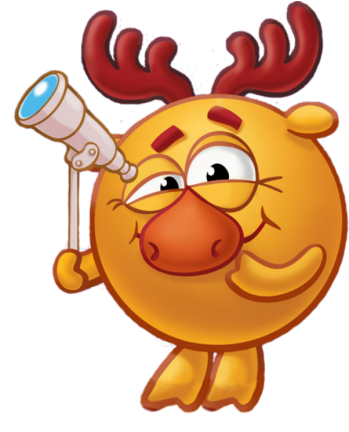 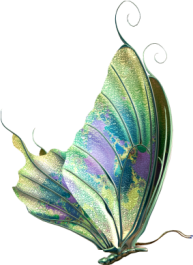 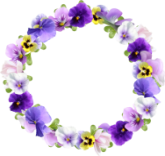 Безопасность 
на дороге
3
С какой стороны надо обходить автобус? 
Спереди
Подождать когда уедет
3. Сзади
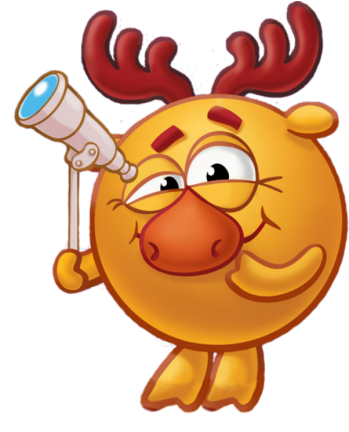 3.Сзади
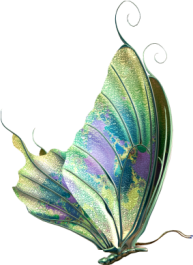 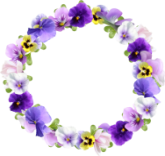 Безопасность 
на дороге
4
Всем знакомые полоски, знают дети, знает взрослый.
На ту сторону ведёт пешеходный…
1.Переход
 2. Вездеход 
3. Луноход
1.Переход
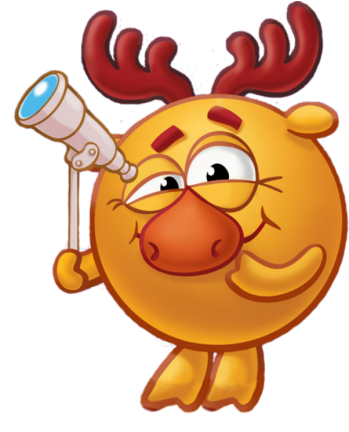 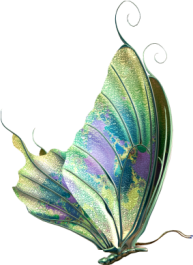 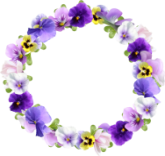 Безопасность 
на дороге
5
Почему опасно играть на проезжей части? 
Можно поцарапать машину игрушкой
Можно попасть под машину
3. Можно разбить коленки
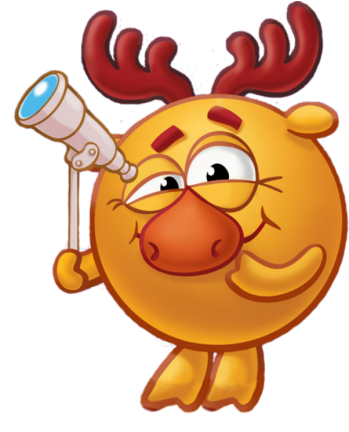 2.Можно попасть под машину
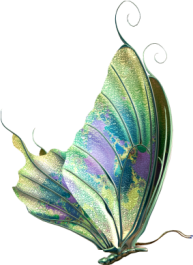 ИНТЕРНЕТ - РЕСУРСЫ
http://img-fotki.yandex.ru/get/6107/152583420.12/0_6590f_dc023c9c_XL    Нюша на велосипеде
http://my-ivanovo.ru/wp-content/uploads/2010/06/74f16339f64a.png   Крош (слайд 2)
http://img-fotki.yandex.ru/get/6110/18869520.102/0_6dcb5_9dc29150_XL   Бараш (слайд 2)
http://img0.liveinternet.ru/images/attach/c/4/82/417/82417670_n_6.png   Нюша (слайд 2)
http://img-fotki.yandex.ru/get/6522/127850699.ba/0_9b7be_d3c65370_XL   Карыч (слайд 2)
http://img-fotki.yandex.ru/get/4612/119528728.cb4/0_a0e71_e8c1f8cc_XL   Лосяш (слайд 2)
http://dk-met.wmsite.ru/_mod_files/ce_images/igra/0_a0e95_af6e9a2c_xl.png   Крош (слайд 3 – 7)
http://img-fotki.yandex.ru/get/4414/119528728.cb4/0_a0e69_a464749a_XL   Бараш с шариками
http://img-fotki.yandex.ru/get/4709/119528728.cb5/0_a0eb5_1cab041d_XL   Нюша с ромашкой
http://img-fotki.yandex.ru/get/4413/119528728.cb5/0_a0e9f_82954224_XL   
Кар-Карыч с корабликом
http://stat16.privet.ru/lr/0d26274af501f4e51923a6ed5e659105    Лосяш
http://stat18.privet.ru/lr/0b1d3cec6375d01e8e11a66a63e1b390   бабочка 
http://foto.planetadruzey.ru/2125938.jpeg    картинка для фона
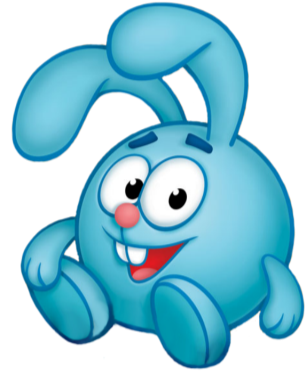